E-mail
Hoe kijken we vanuit architectuur aan tegen E-mail ?
En hoe gaan we er mee om.


Erik Gordebeke
Achmea IT, Strategy & Governance, Enterprise Architectuur
1
E-mail
De klant gebruikt hetdus de ‘business ketens’ willen het
maar ..             E-mail is (technisch) onveilig.		   Gaat nooit veilig worden. EA Focus:  aanbieden van alternatieven zoals portalen, apps, vertrouwelijke bestandsuitwisseling.
2
E-mail
hoort thuis in het procesdossier / werkstroom, niet in de persoonlijke Outlook applicatie. Outlook is voor de persoonlijke zakelijke uitwisseling van info, niet voor de primaire processen. Focus: voorkom dat email in Outlook terecht komt,dan hoef je niet te archiveren vanuit Outlook.Is in de praktijk een hele taaie.
3
Geen bulk email archief
Optie:  Alle e-mail berichten direct archiveren bij ontvangst en doorzoeken enkel als dat nodig is.Dit scenario vinden we problematisch vanwege bewaartermijnen van de archiefbescheiden en AVG. 
Het e-mail bericht krijgt zijn echte context in het primaire process, als onderdeel van het dossier.
4
Wat doen we wel ?
Geautomatiseerde analyse van e-mail tbv routering naar de juiste business keten. Metadata extractie.
voorbeelden:
schadesysteem
e-mail analyse
robot
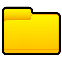 schademelden
rechtsbijstand
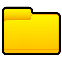 rechtsbijstand
klantcontact
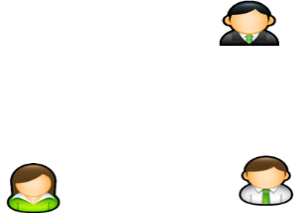 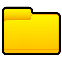 …..
archief
5
Voorbeeld: Stichting Rechtsbijstand
Eerste inhoudelijke contact voor juridische hulp is altijd telefonisch  Zaaknummer
e-mail analyse
robot
Rechtsbijstandworkflow systeem
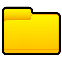 rechtsbijstand
Zaaknummer herkenning.
archief
zaaknummer op ALLE communicatie zorgt voor sluitend dossier. Jurist bewaakt of alle stukken binnen zijn
6
Voorbeeld: klantcontact administratie
Emailbericht komt in schadesysteem of bij callcenter agent terecht
Na schade dossier herkenning
e-mail analyse
robot
schadesysteem
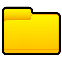 Schade melden
klantcontact
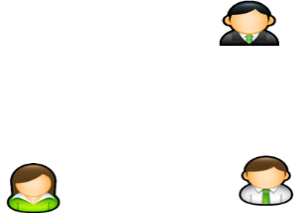 Agent bekijkt de communicatie
reply
archief
7
Wat doen we ook ?
Inkomende email redigeren.Klanten sturen ongevraagd veel vertrouwelijke en overbodige gegevens mee in email.
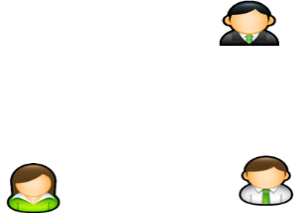 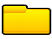 e-mail analyse
robot
bericht schonen
*
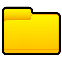 Business systeem
…..
*
soms ook origineel archiveren
archief
8
Voorbeeld: sentiment analyse
Er zijn proeven gedaan met bv sentiment analyse. 
Betreft het een klacht of is het een blije klant. 
Voegt in de meeste ketens niets toe.
9
Advies:
Investeer niet teveel in e-mail.
Zeker niet Outlook automatisering
Focus vooral op alternatieven die veilige communicatie ondersteunen.
10